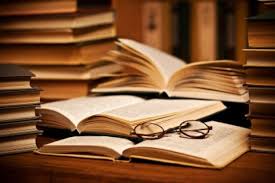 Leaving CertificateEnglish2021-2023
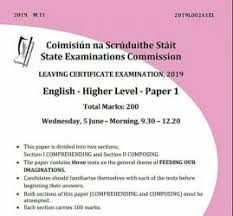 A TWO year course

Ms Deasy
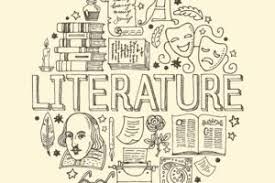 The Exam
The Leaving Certificate H.L. English exam consists of two papers – both worth equal marks (200 each).

Paper 1 is primarily concerned with the study of Language.

Paper 2 is primarily concerned with the study of Literature.
Paper 1 – 200 marks
Paper 1 skills
Language is integral to our everyday lives.  We use it to express ourselves – our feelings, thoughts, beliefs.  It is a hugely important form of communication with others.  

To do well in Paper 1, you will need to become familiar with various types of language.  You must be able to identify features of different types of language when reading a text.  You must also be able to write in different types of language and understand the effect it has on your audience.
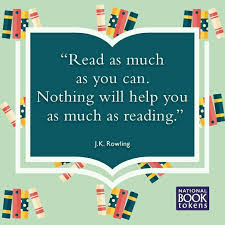 What are the types of language you will need to know?
The language of Narration – Fiction & Non-Fiction

The language of Aesthetics

The language of Argument 

The language of Persuasion

The language of Information
Paper 1 – A sample plan
Year 1 
Sept – Mid-term		Elizabeth Bishop 
Oct – Christmas		Macbeth 
Jan – Mid-term		WB Yeats
Feb – Easter		Emily Dickinson
Easter – Exams		Revision

Year 2		Comparative Novel, Play, Film,
Patrick Kavanagh
Adrienne Rich
Paula Meehan
Revision
Paper 2 skills
English Paper 2 asks students to undertake meaningful study of literature and poetry.
There are 3 questions on paper 2.
The Single Text 	(60 marks) – ‘Othello’ by William Shakespeare
Comparative study (70 marks)
Poetry - Studied 	(50 marks)
		        - Unseen 	(20 marks)
Single Text
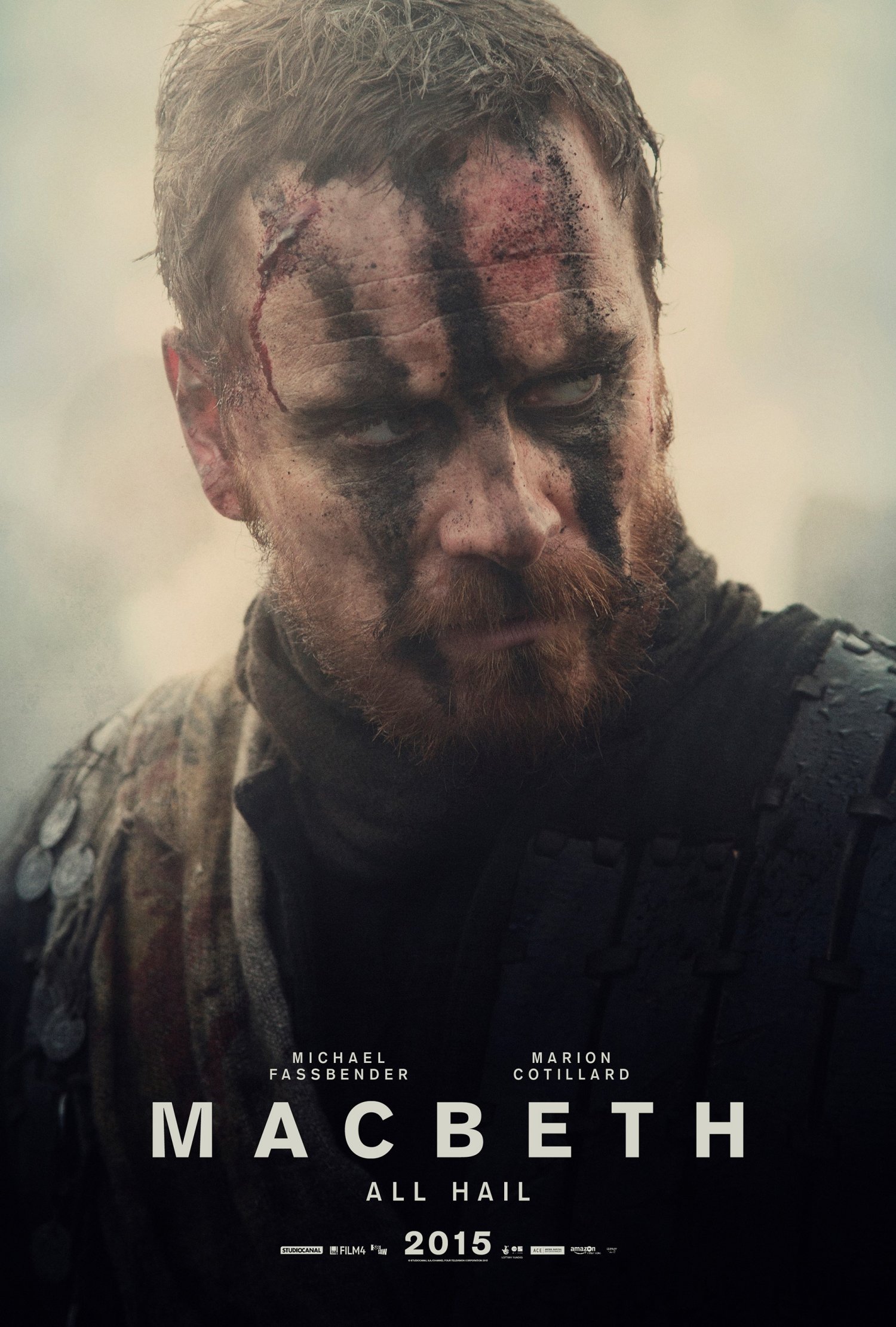 Macbeth (2021-2022)
	You will be expected to answer an essay on Macbeth.  Your essay must consist of a well formed argument, each point fully supported with appropriate quotes as evidence. Evidence of extra reading is rewarded. 

Topics to be studied include :
Character, themes, imagery, atmosphere, key scenes etc.
This Photo by Unknown Author is licensed under CC BY-ND
For this question, you must compare and contrast three texts. (One of which can be a film)  Different texts are prescribed each year.

Texts are compared under 3 out of 4 headings. 
Theme or issue
General vision and Viewpoint
Literary genre
Comparative study
Comparative study
AMDG   R. O'Donohoe  Belvedere College SJ
Poetry
Best foot forward …
It is impossible to emphasise enough how important it is to start 5th year with the right attitude.  
Do the work … put in the effort from the start …ask for help if you feel you are falling behind!  This will help avoid any stressful melt-downs in 6th year.
Best of luck on your commencement of the LEAVING CERTIFICATE 2023 course!
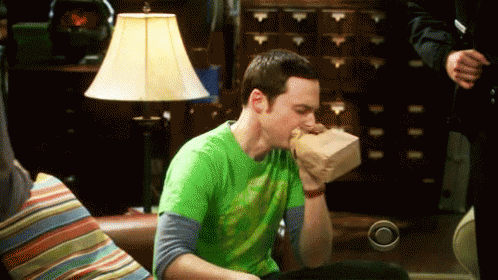 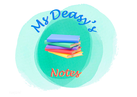 Your new best friend will be…..
msdeasynotes.weebly.com